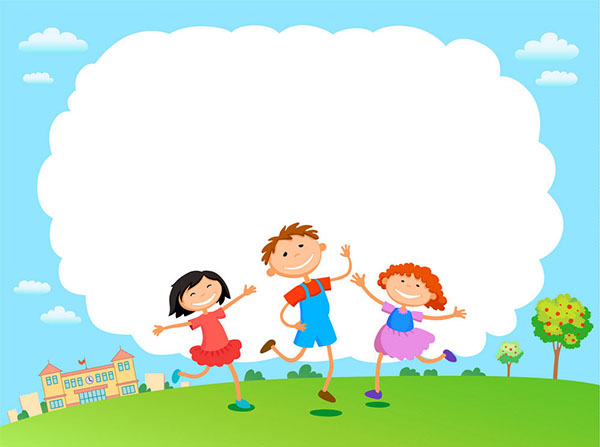 CHÀO MỪNG CÁC CON 
ĐẾN VỚI TIẾT TỰ NHIÊN VÀ XÃ HỘI LỚP 2
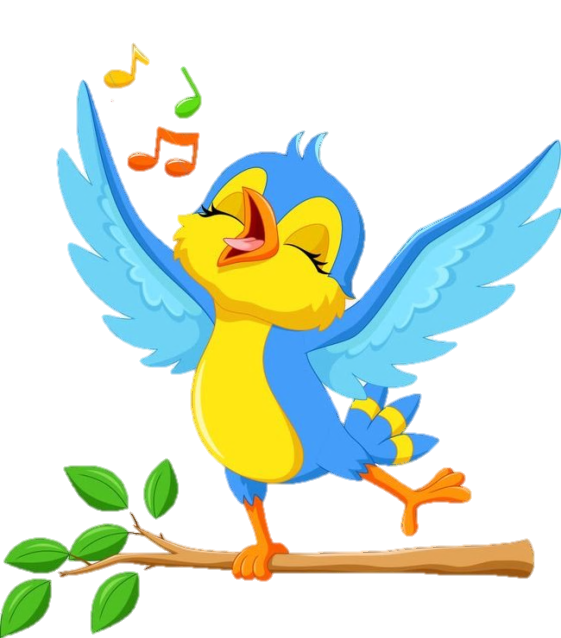 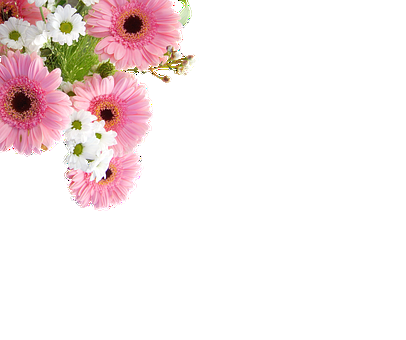 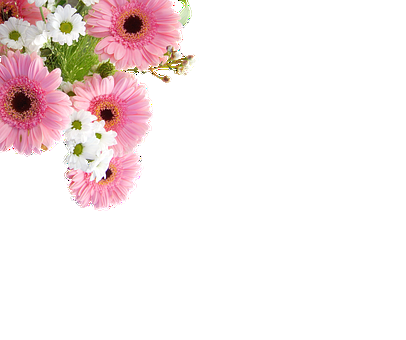 Bài 2
Nghề nghiệp (tiết 1)
Yêu cầu cần đạt:
- HS nói được công việc, nghề nghiệp của những người lớn trong gia đình mình.- Biết chia sẻ với các bạn, với người thân về công việc, nghề nghiệp yêu thích sau này của em.
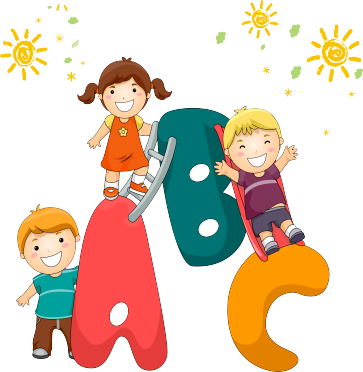 *Phát triển năng lực và phẩm chất:
- Biết quan sát, trình bày ý kiến của mình về công việc của các thành viên trong gia đình.
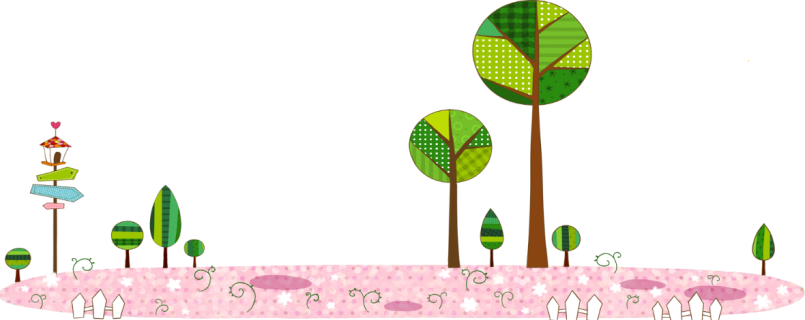 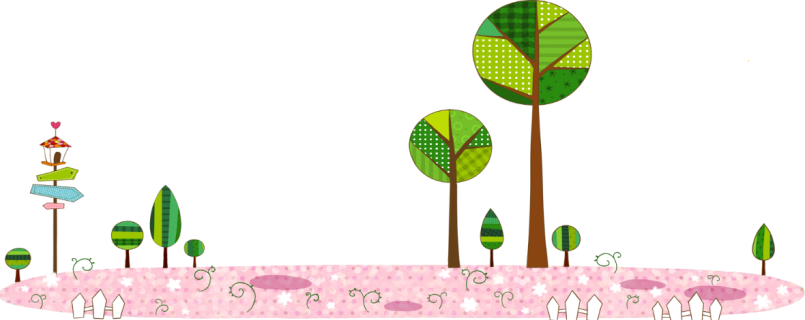 KHỞI ĐỘNG
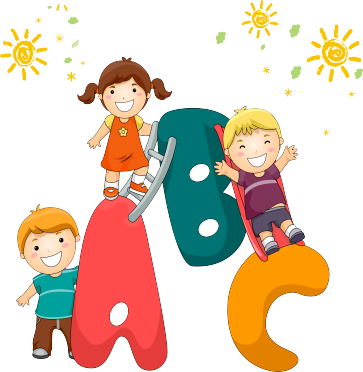 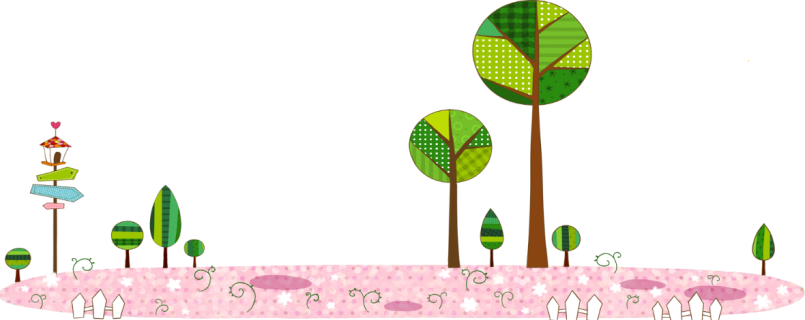 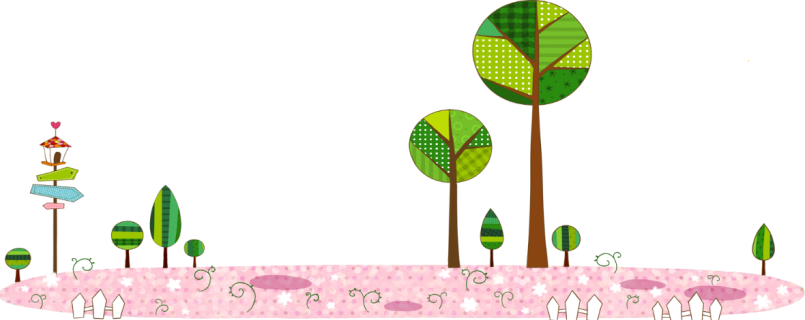 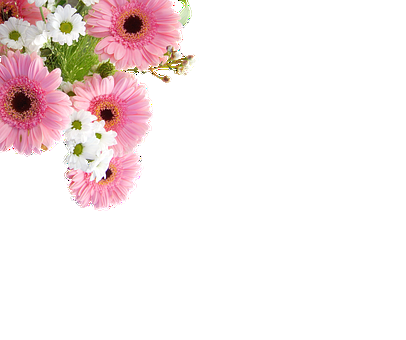 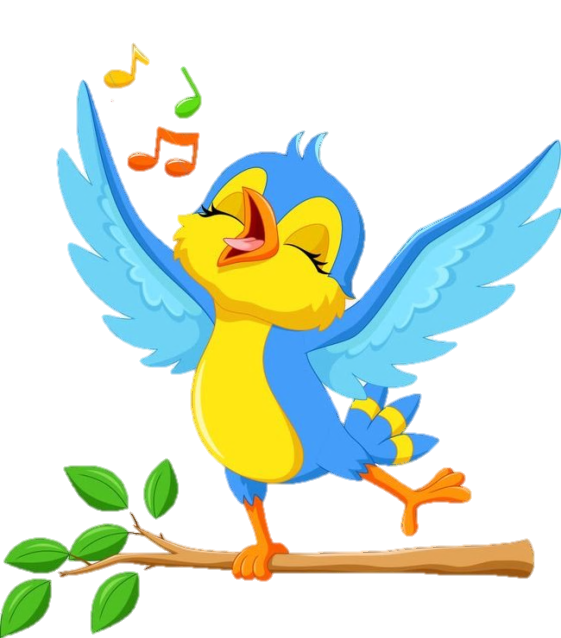 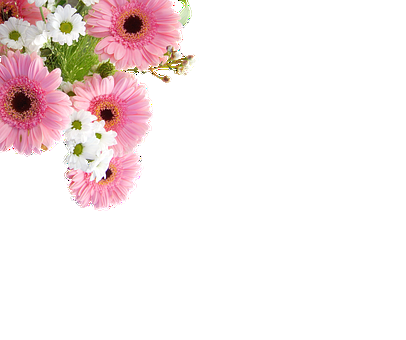 Khởi động
Hát bài : Lớn lên em sẽ làm gì
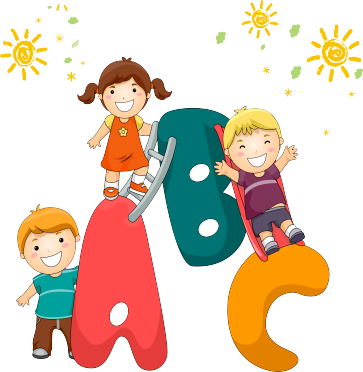 HÌNH THÀNH KIẾN THỨC
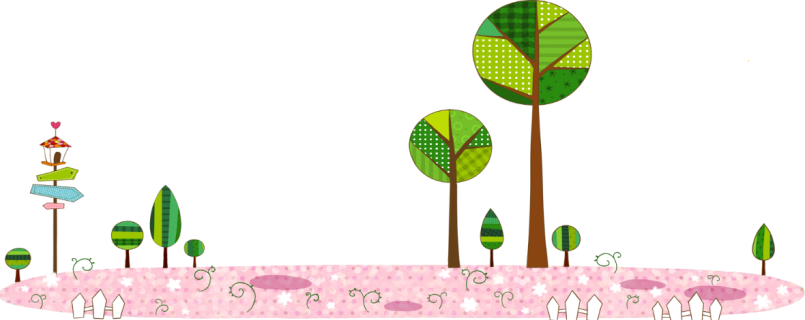 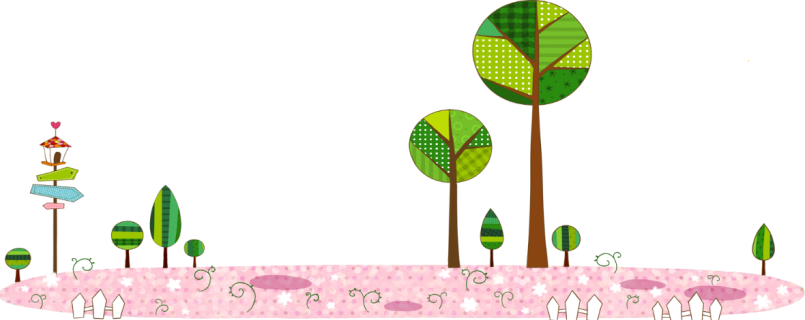 1. Công việc, nghề nghiệp của những người lớn trong gia đình.
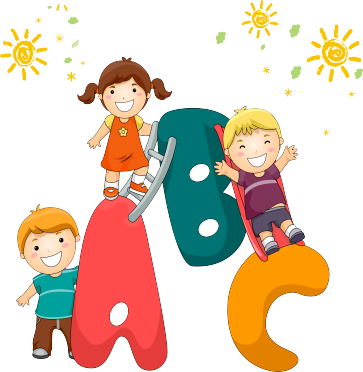 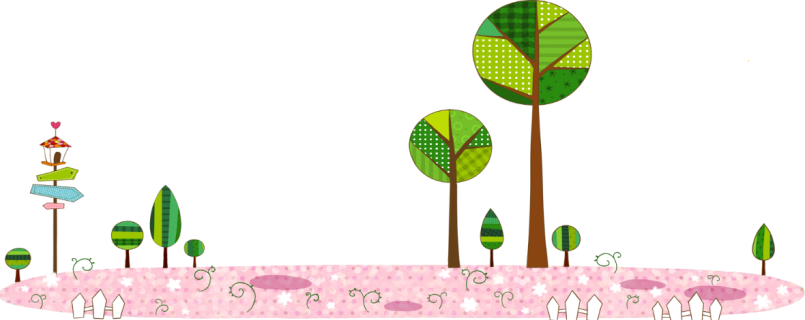 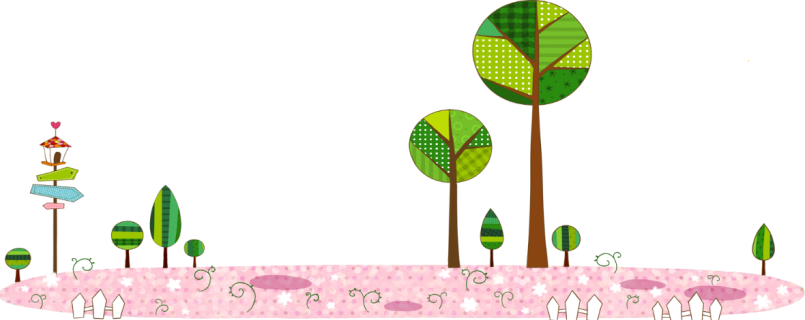 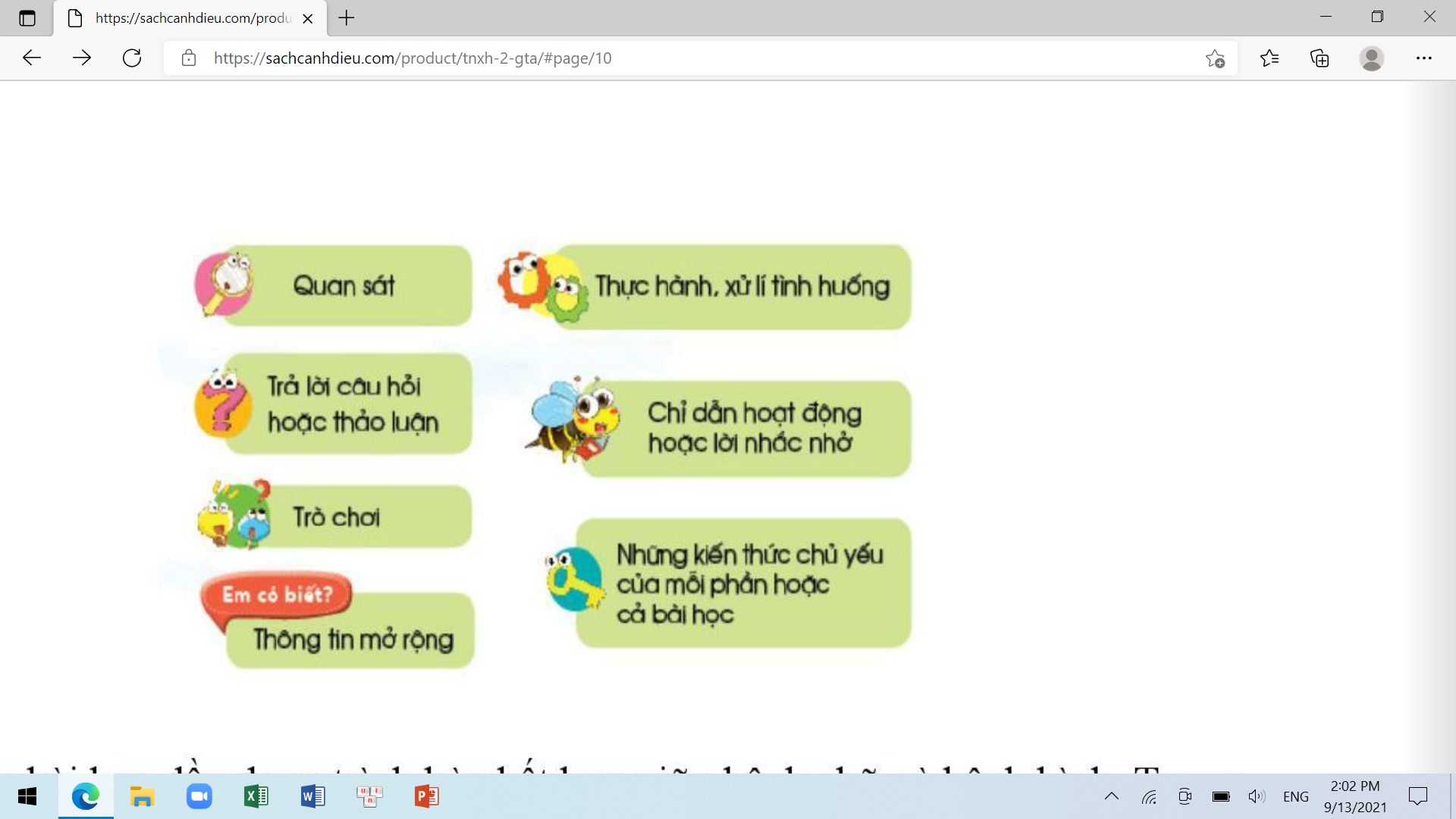 Hãy nói tên công việc, nghề nghiệp của những người trong các hình dưới đây.
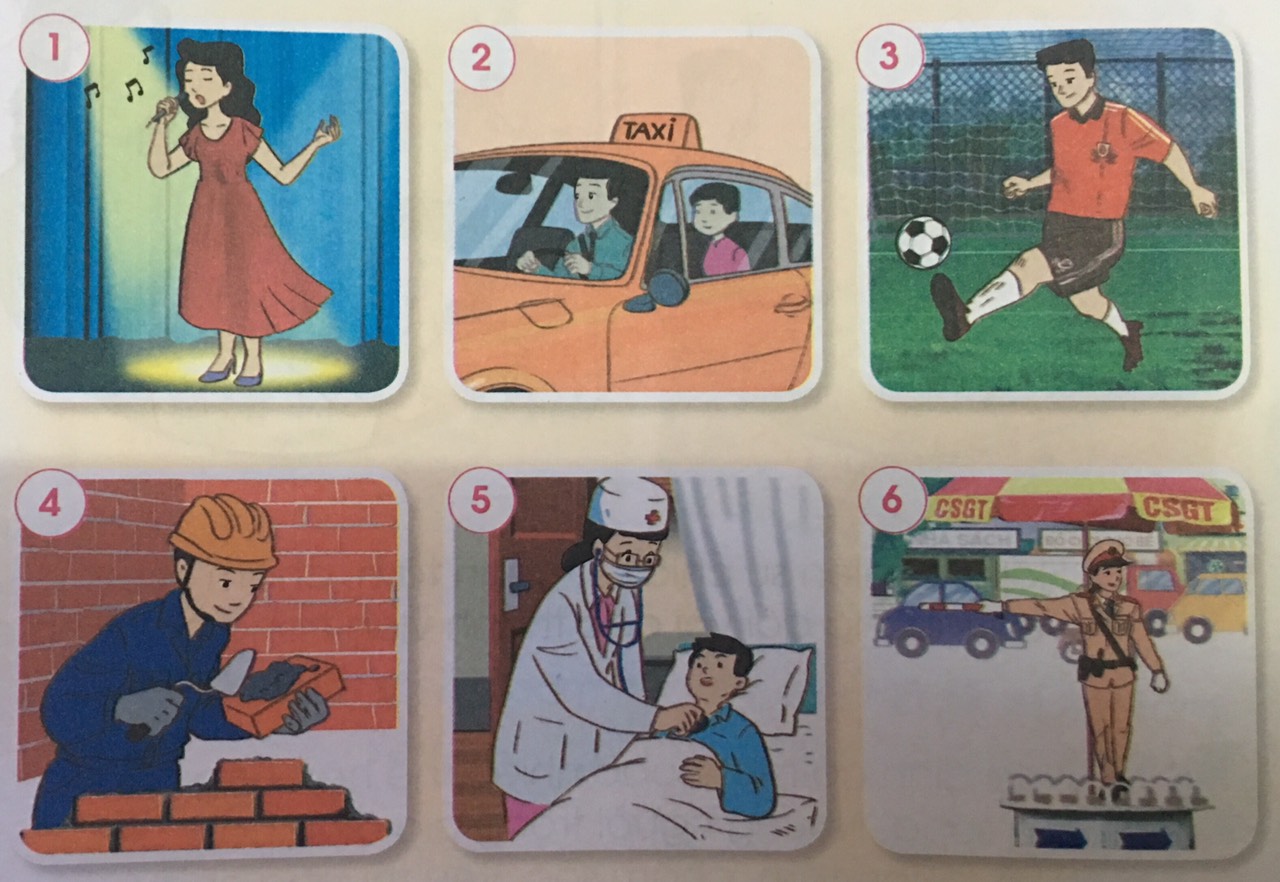 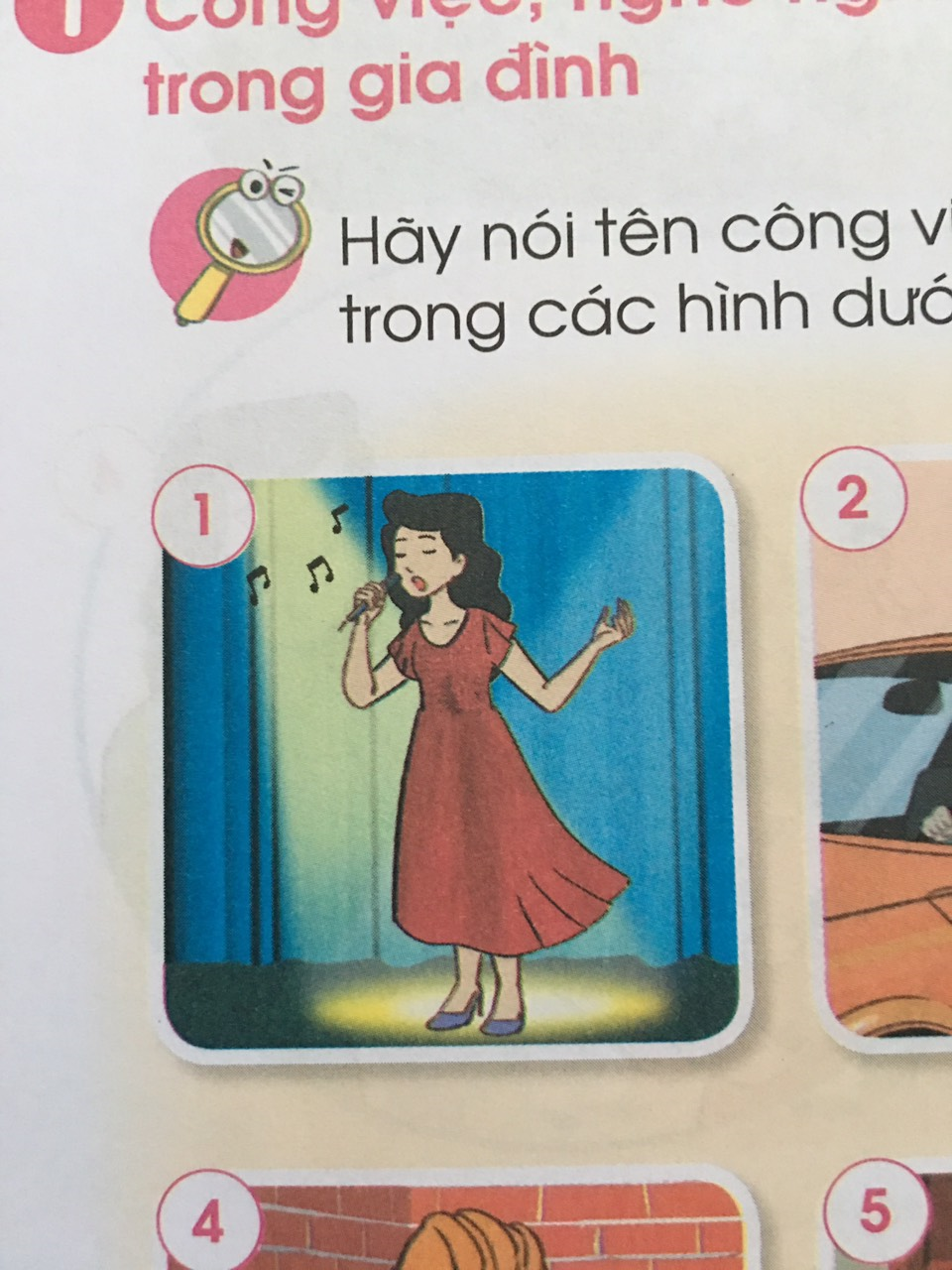 ca sĩ
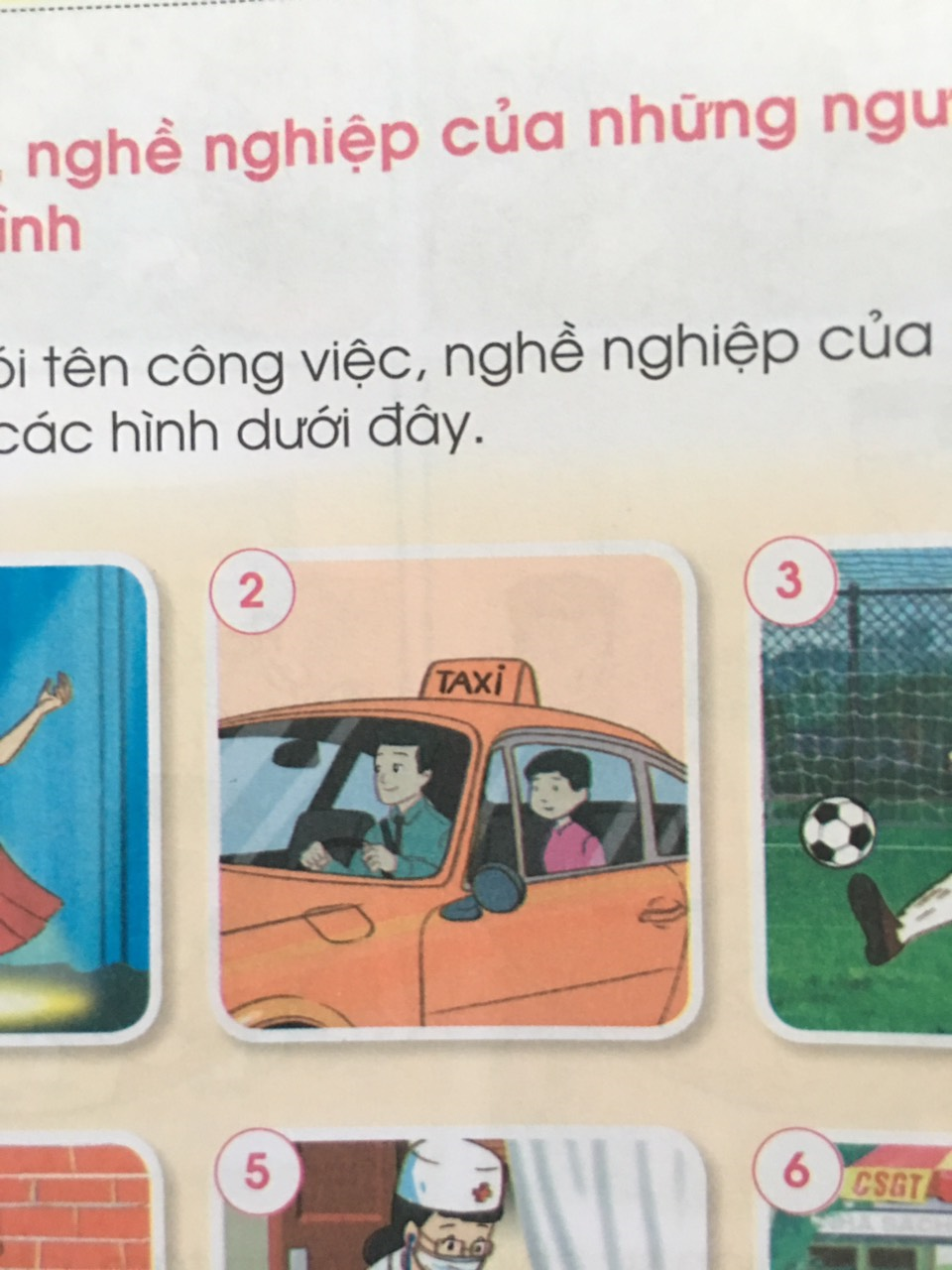 tài xế
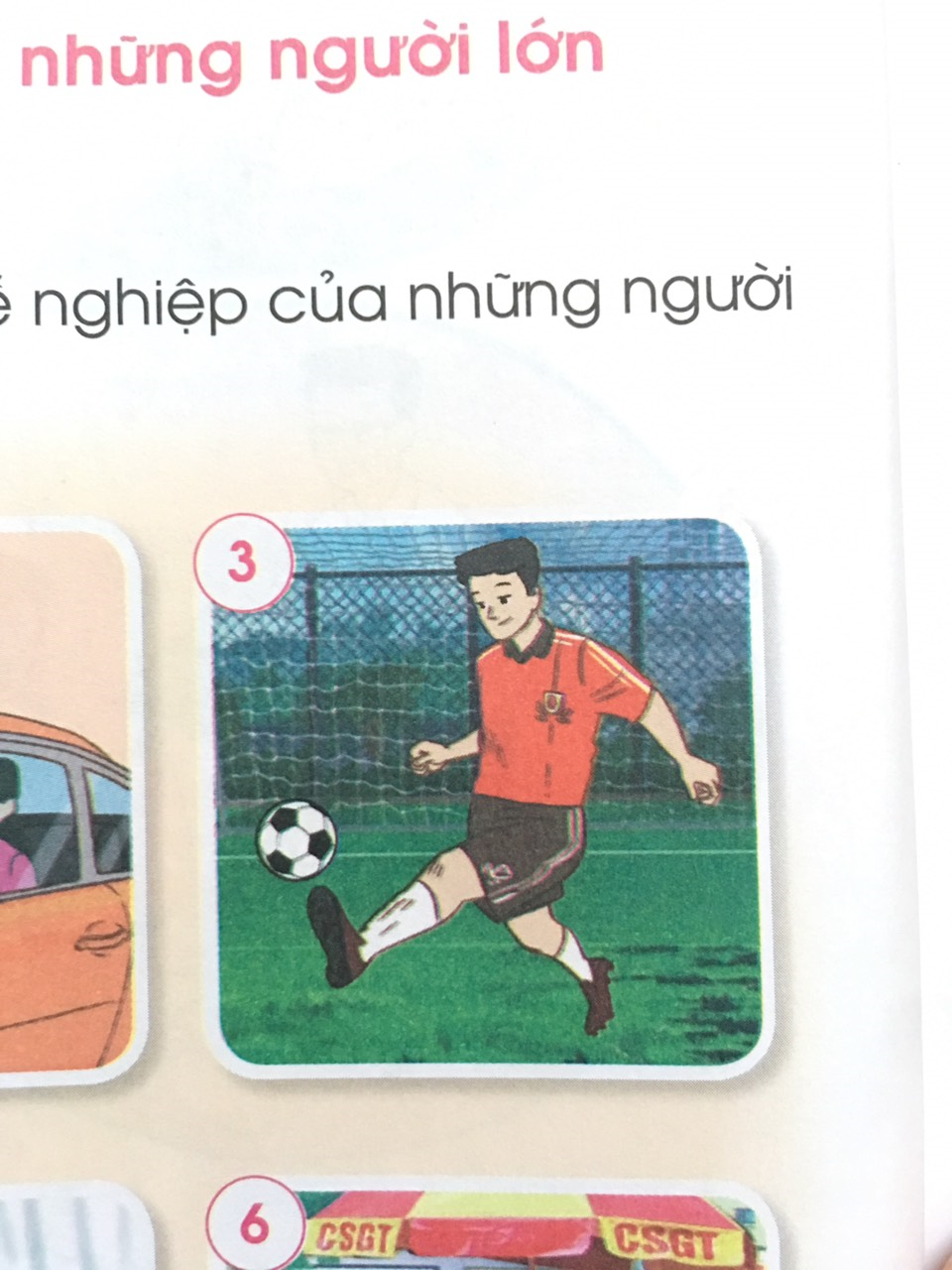 cầu thủ
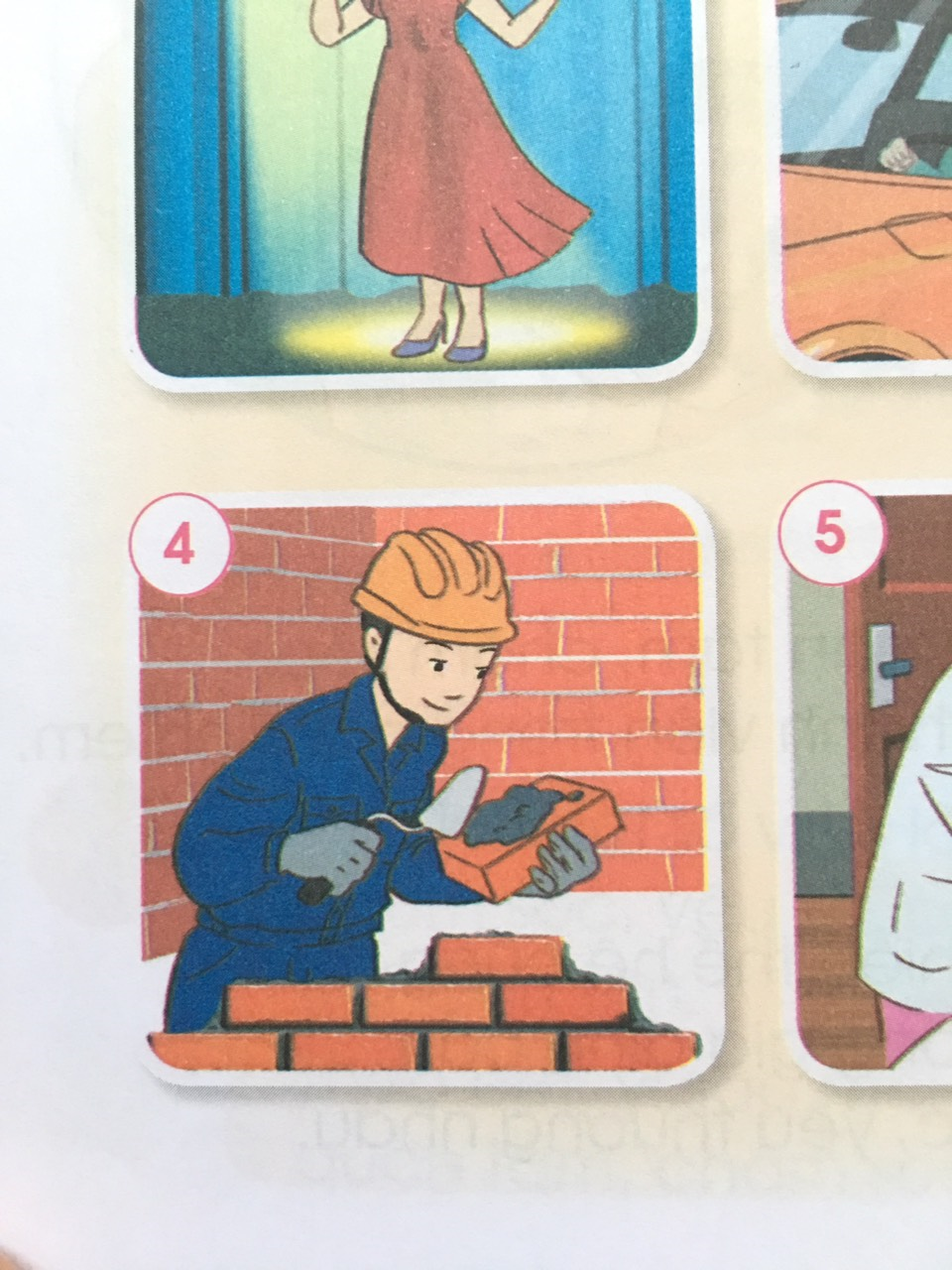 thợ xây
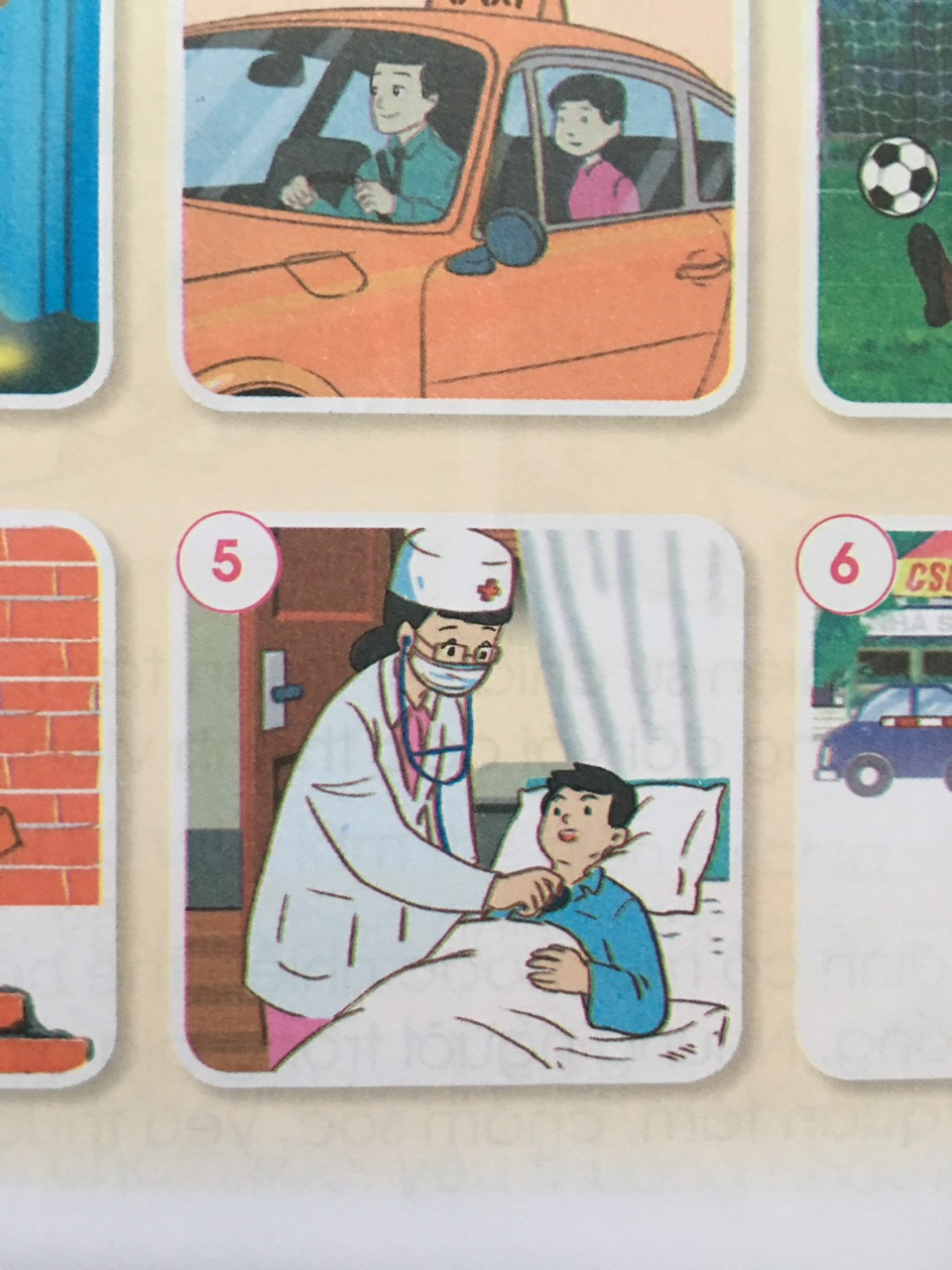 bác sĩ
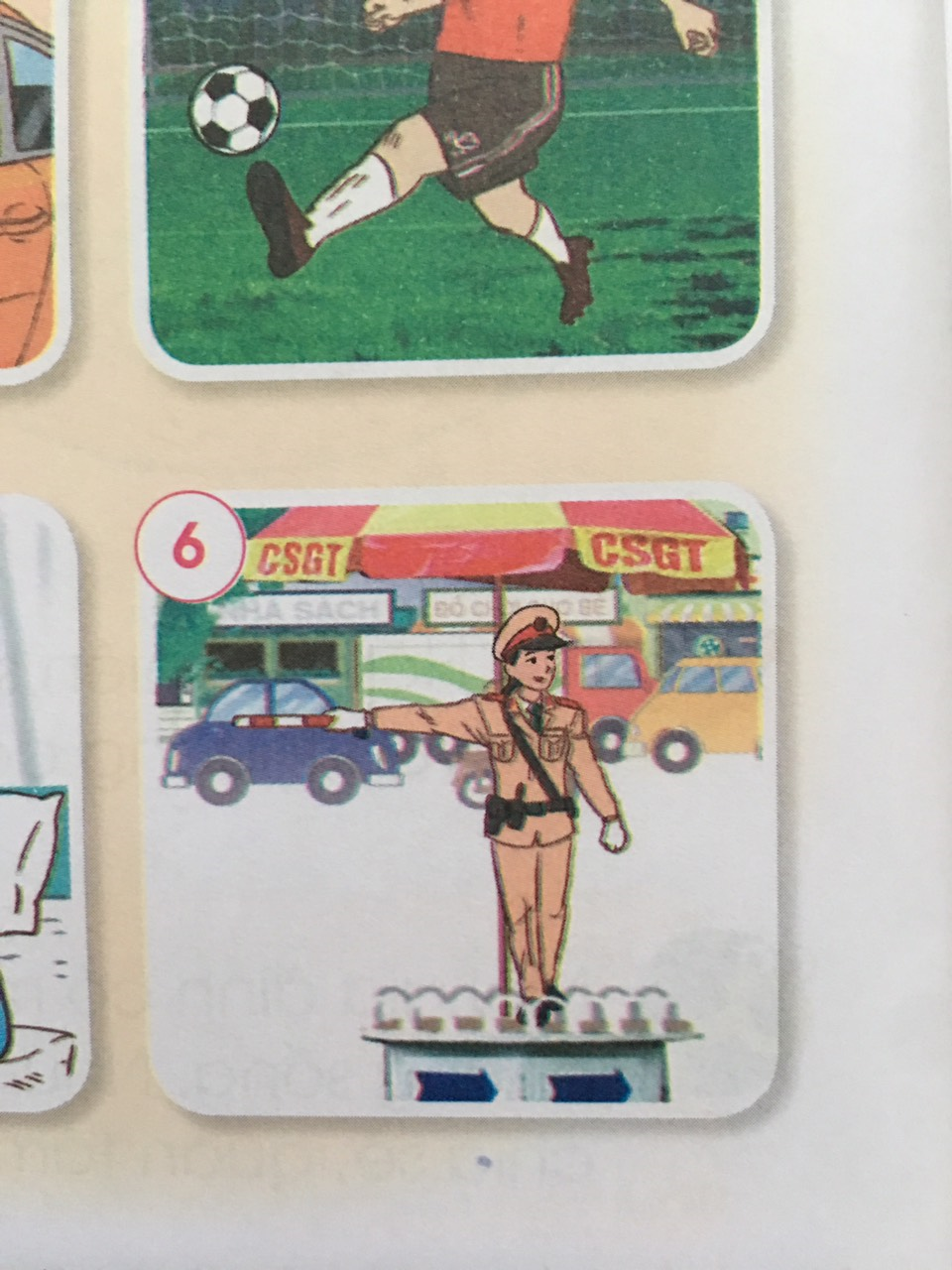 cảnh sát giao thông
Hãy nói tên công việc, nghề nghiệp của những người trong các hình dưới đây.
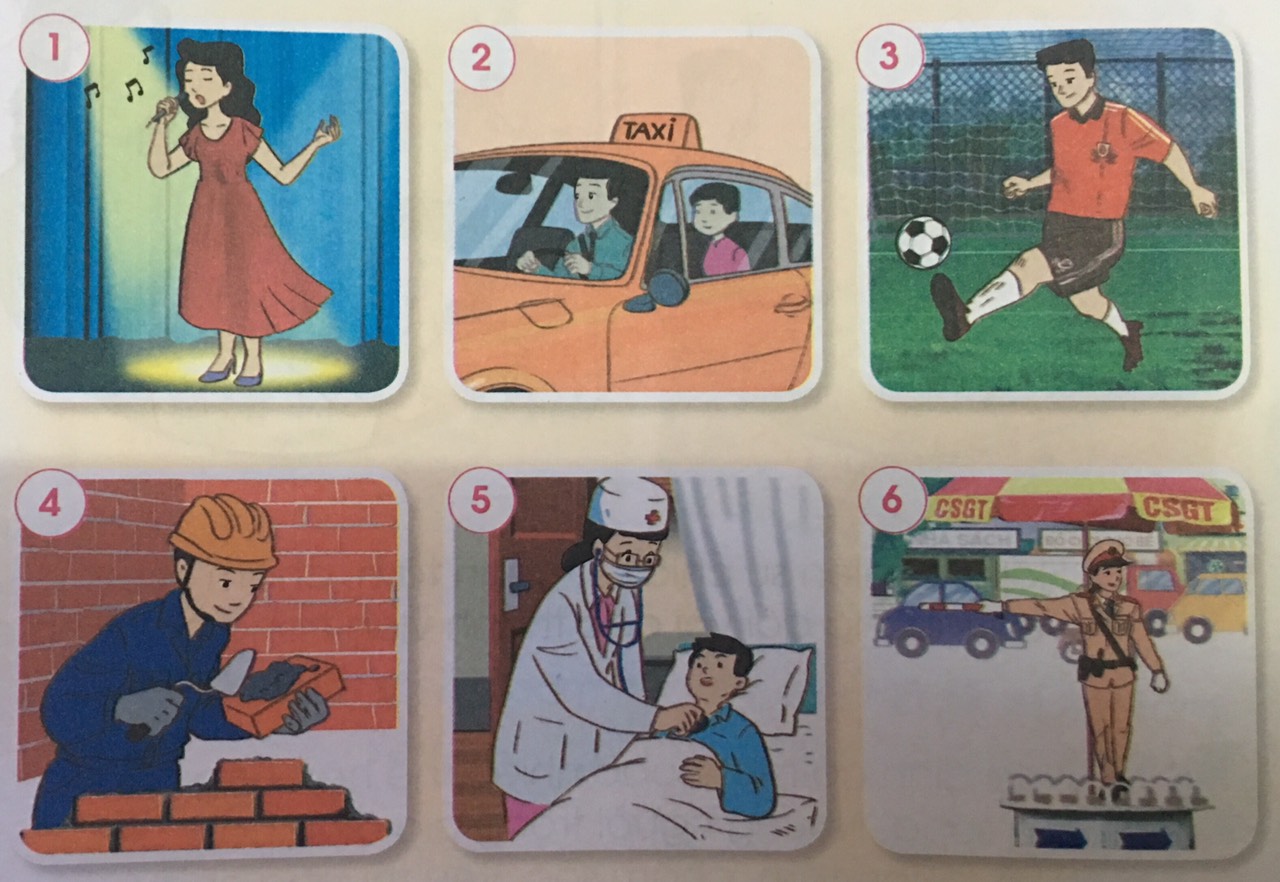 tài xế
ca sĩ
cầu thủ
cảnh sát giao thông
thợ xây
bác sĩ
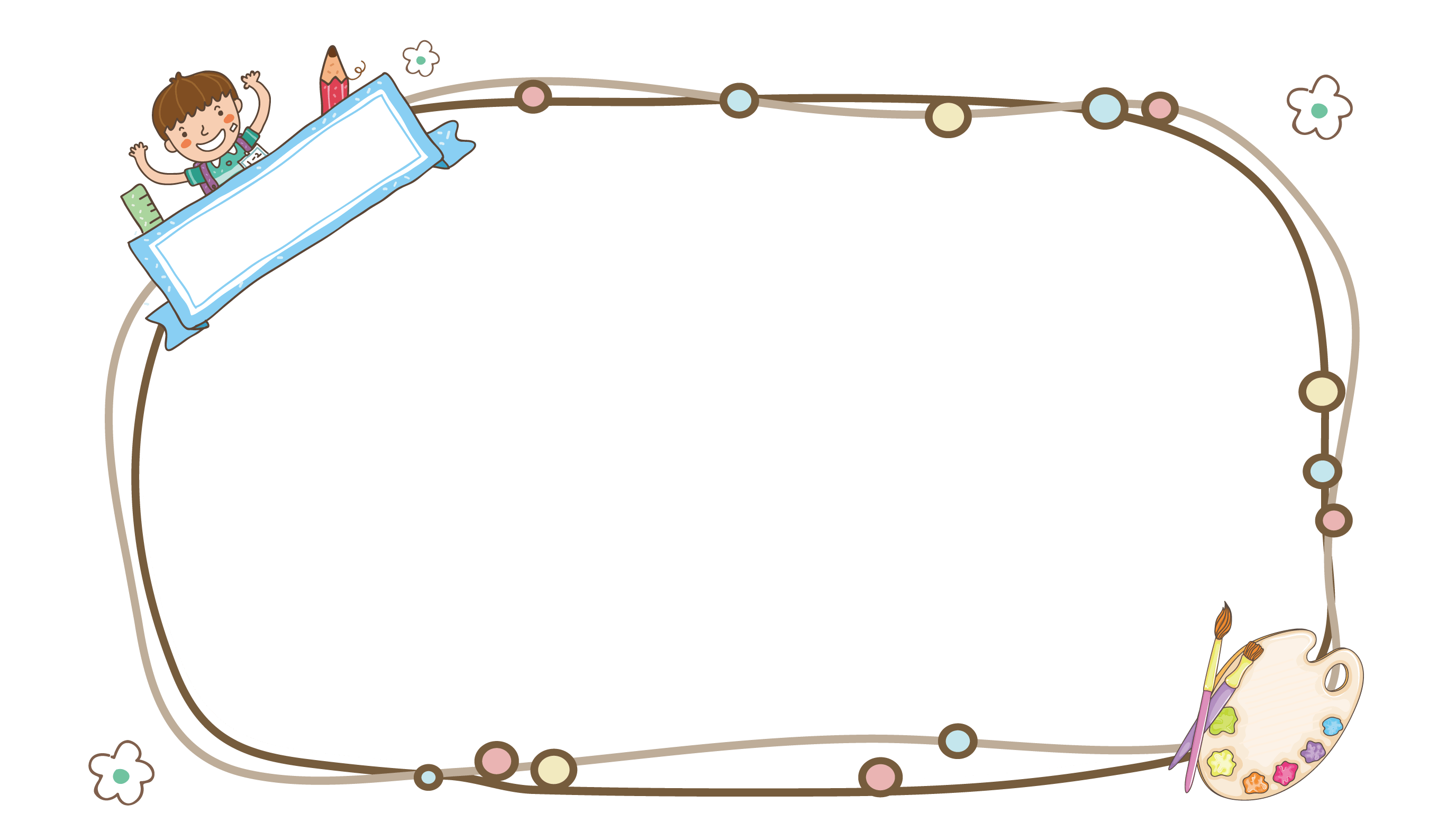 Trong xã hội có rất nhiều công việc, nghề nghiệp khác nhau. Các công việc, nghề nghiệp đó đều có ý nghĩa và xứng đáng được tôn trọng.
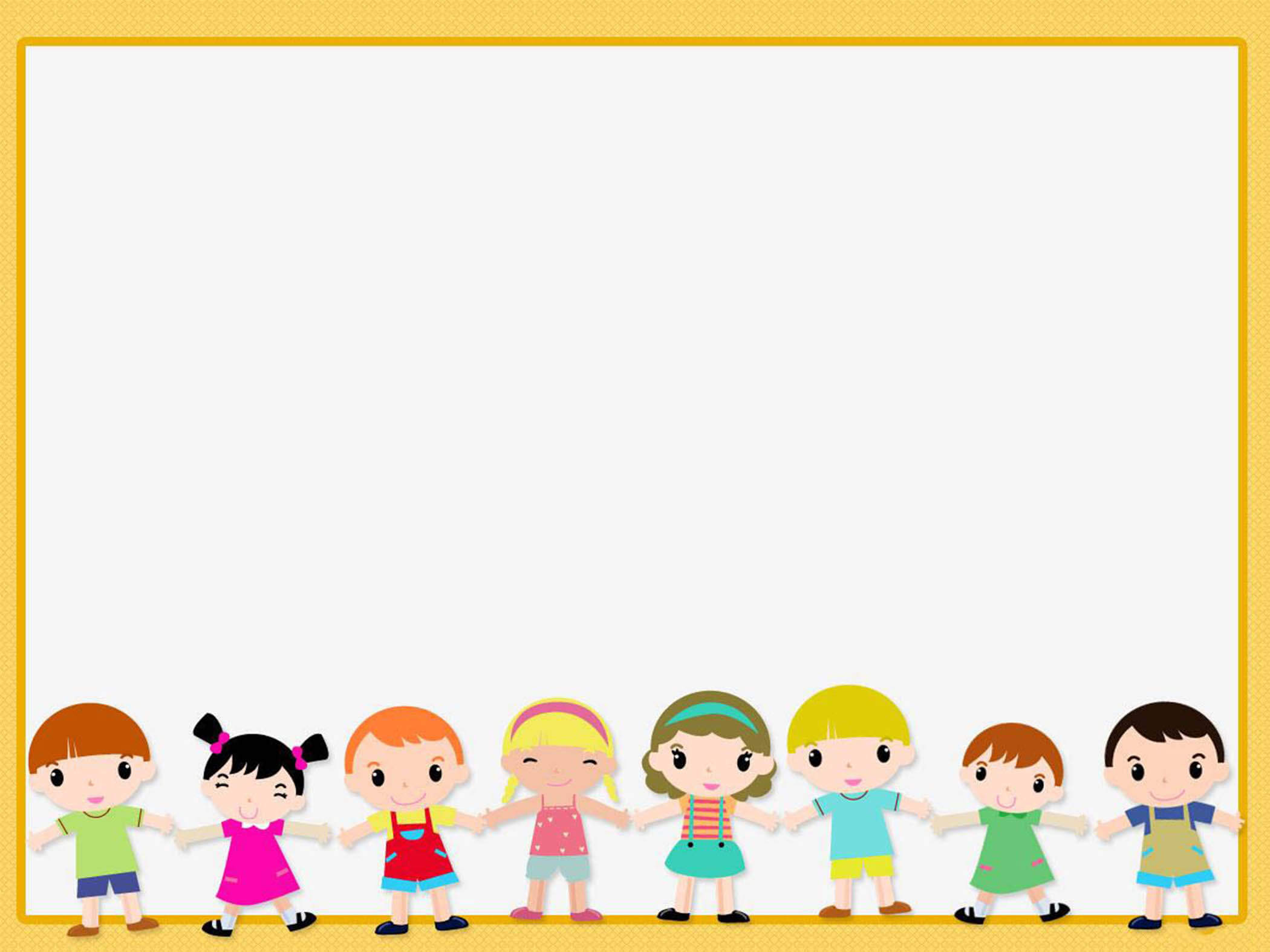 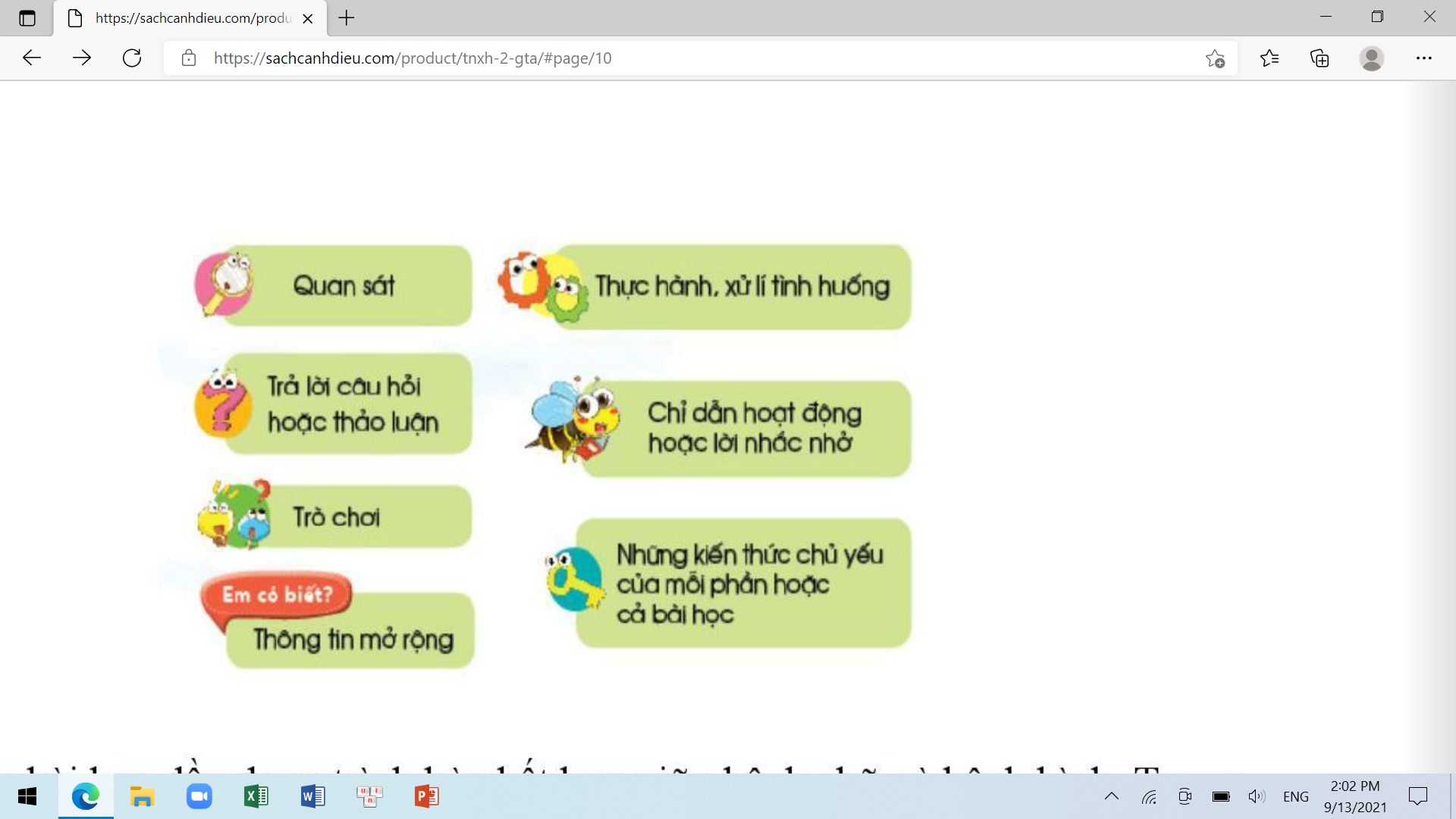 1. Hãy đặt câu hỏi và trả lời về công việc, nghề nghiệp của những người lớn trong gia đình.
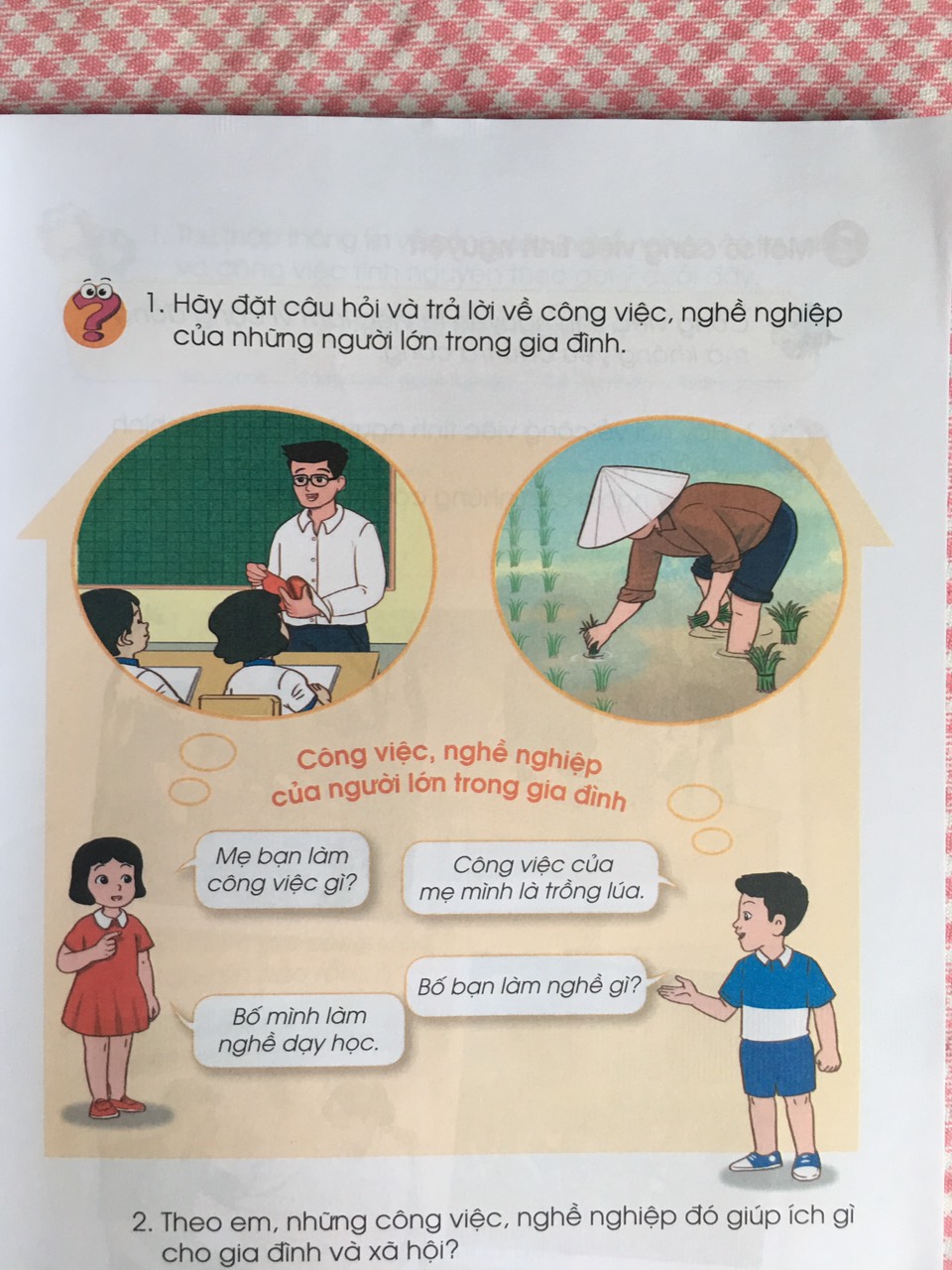 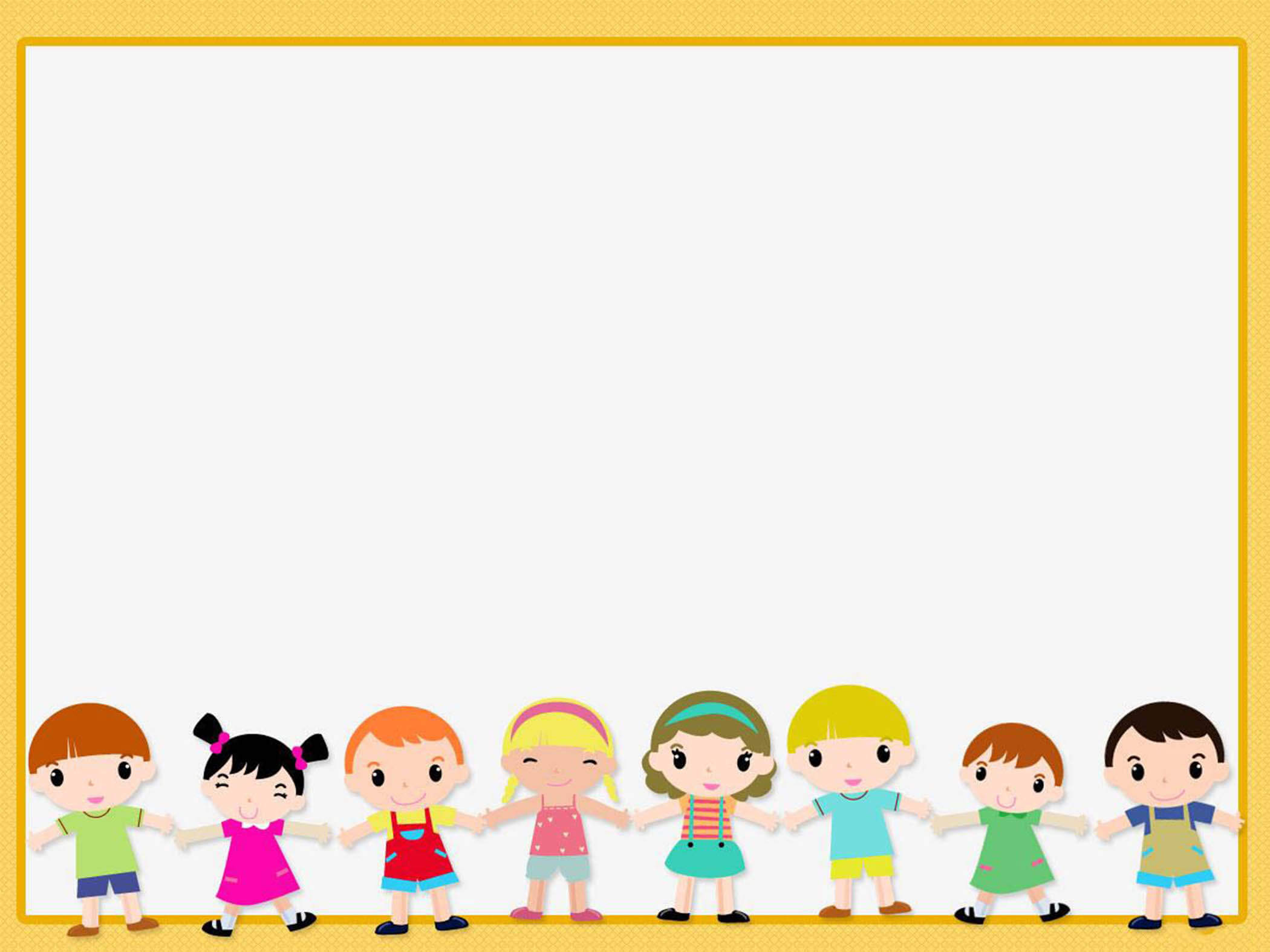 2. Theo em, những công việc, nghề nghiệp đó giúp ích gì cho gia đình và xã hội?
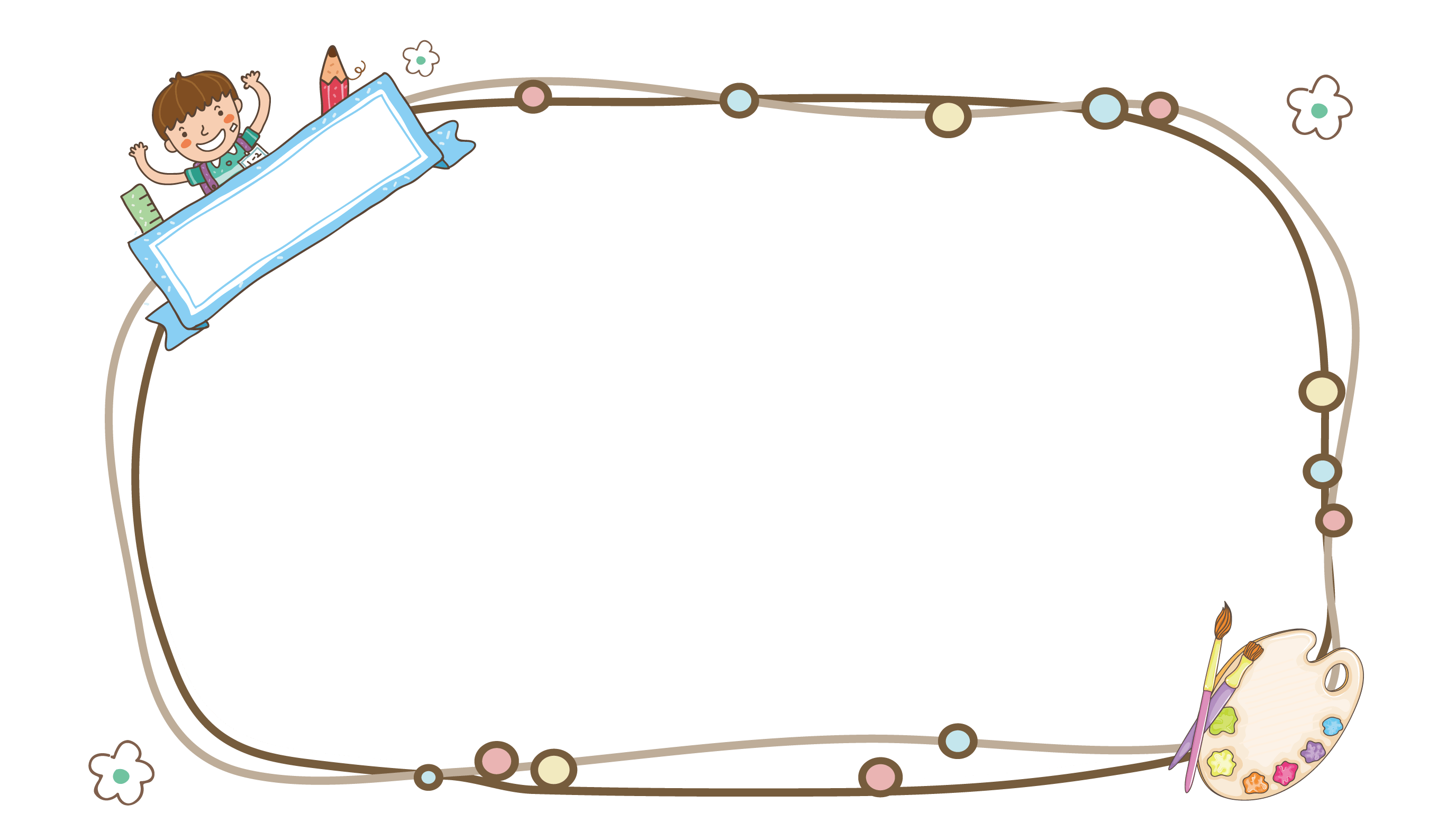 Trong gia đình, mỗi người thường có công việc, nghề nghiệp khác nhau. Mỗi công việc, nghề nghiệp đều có ích cho gia đình và cho xã hội.
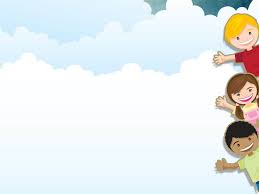 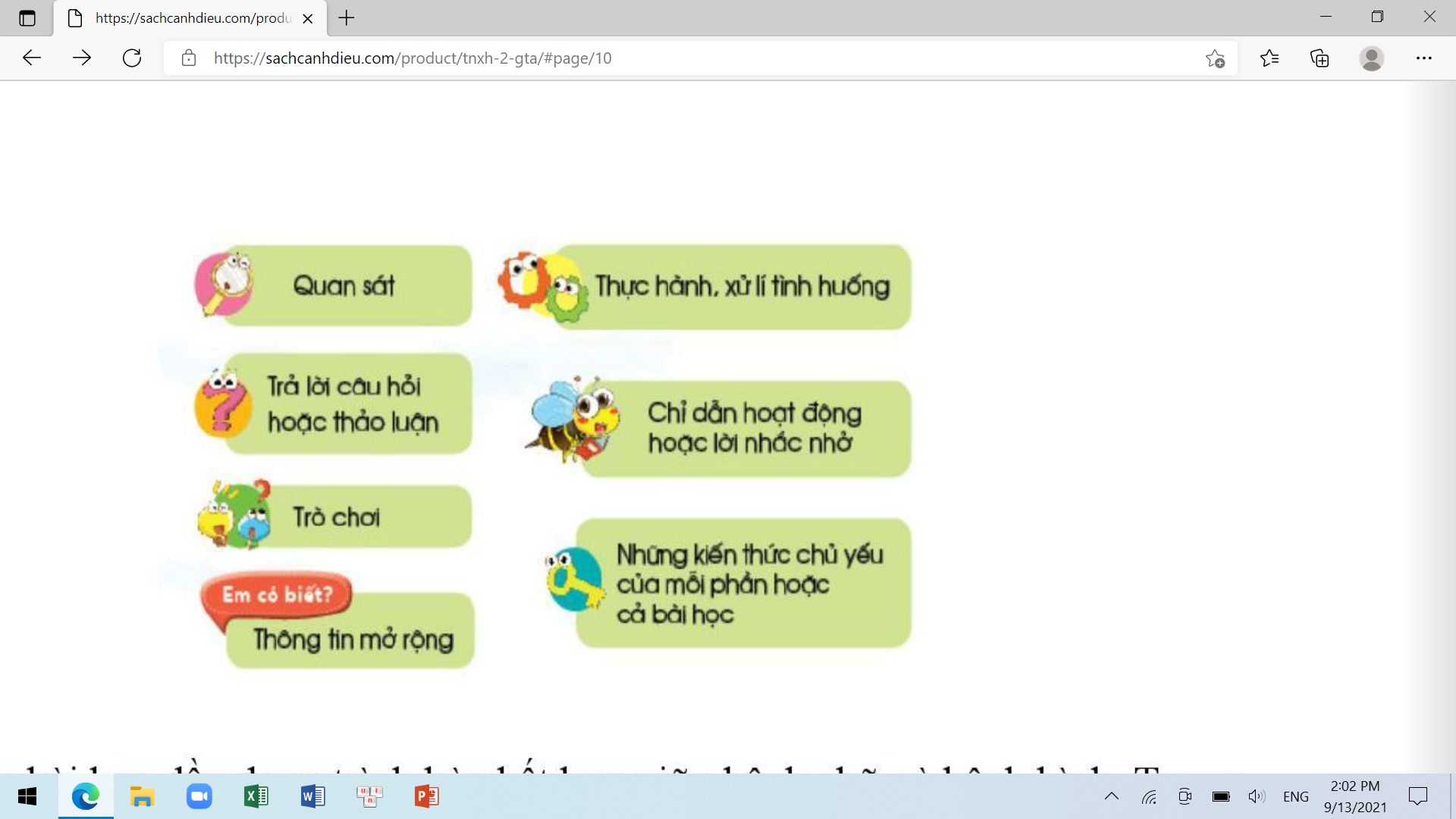 Lớn lên em thích làm nghề gì? Vì sao?
DẶN DÒ
- Vẽ tranh về nghề nghiệp em yêu thích.Em hãy vẽ - Hãy tìm hiểu về những công việc, nghề nghiệp có thu nhập, những công việc tình nguyện.
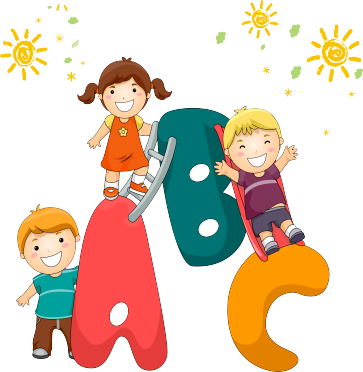 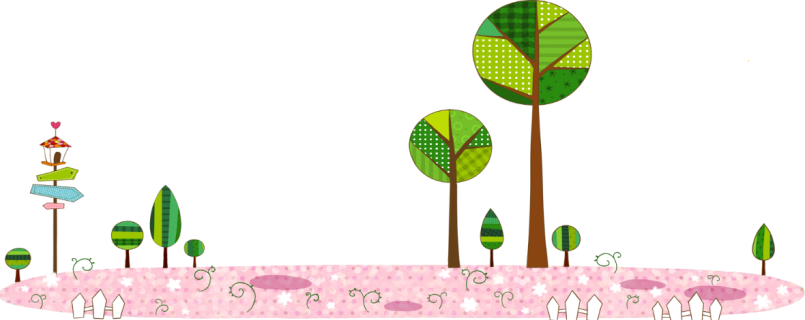 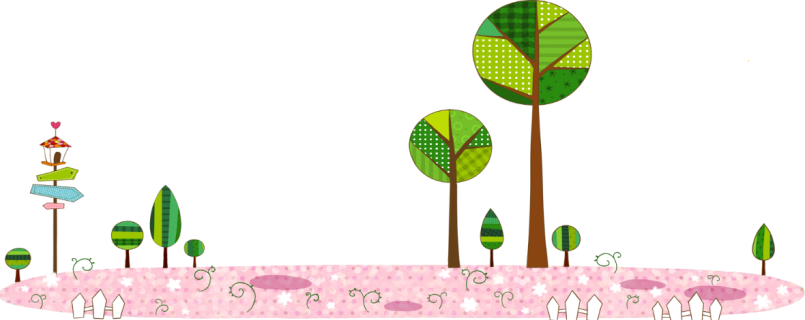 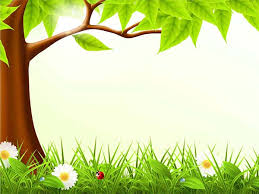 Chào tạm biệt các con.
 Chúc các con chăm ngoan, học tập tốt!